性犯罪予防
【 帰 宅 編 】
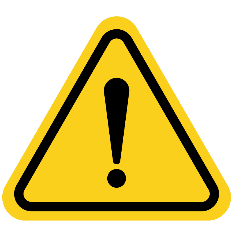 性犯罪被害者の多くは１０代から２０代の女性です。

 夜道の一人歩きは危険が沢山あります。
 警戒、防犯を意識してみましょう！
防犯ポイント
〇　夜間は明るく人通りが多い道を選ぼう！
〇　“ながら歩き”をしない！
〇　福岡県警察の防犯アプリ“みまもっち”
　を活用しよう！
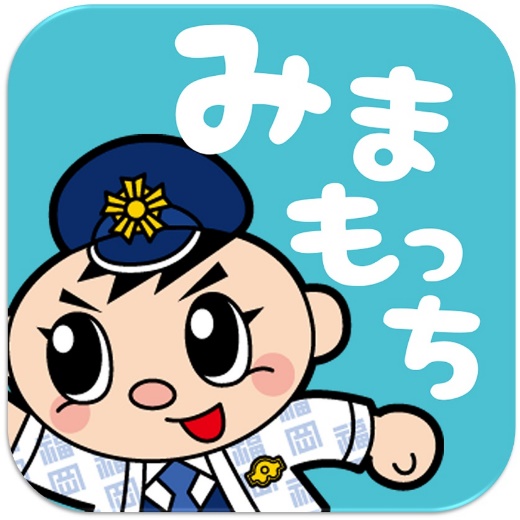 防犯ブザー、１１０番通報機能、犯罪情報お知らせ機能、犯罪対策学習機能等があります。
うきは警察署　0943-76-5110
性犯罪予防
【 住 宅 編 】
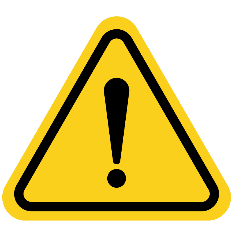 性犯罪が起きる場所は路上以外にもエレベーター内の密室や玄関、窓などから自宅に侵入されて発生することもあります。

 自宅で安心して生活するために、こまめな防犯対策を意識してみましょう！
防犯ポイント
〇　エントランスやエレベーターでも油断しない！
〇　帰宅したら玄関の鍵をすぐかける！
〇　就寝時は、玄関・窓の施錠を必ず行う！
〇　家族や知人以外の来訪者にはインターホ　　
　ン越しやドアチェーンをかけて対応する！
うきは警察署　0943-76-5110
性犯罪予防
【 SNS 編 】
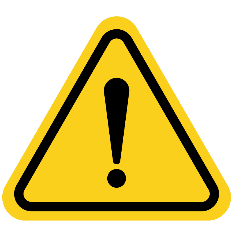 便利で日常に欠かせないSNSですが、SNSで知り合った相手から被害に遭うケースが多発しています。

 SNSが便利なのは犯罪者にとっても同じです！
 一度流出した画像は回収不可能です！
 危険性を十分認識しておきましょう！
防犯ポイント
〇　SNSでの出会いには注意する！
〇　アップする写真や動画で個人を特定され
　ないか確認する！
〇　相手から要求されても下着姿などの画像
　等を送らない！
　※　交際相手が相手でも注意！
うきは警察署　0943-76-5110